1
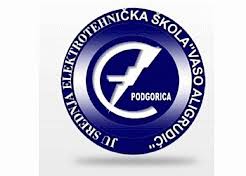 Operativni   sistemi
Računarski  sistem
HARDVER:
   “sirova snaga računara’’
   bez operativnog  sistema - neupotrebljiv
  OPERATIVNI SISTEM:
   oslanja se na hardver
   hardver čini dostupnim
  APLIKATIVNI SOFTVER:
  treba ga na što efikasniji način iskoristiti pomoću operativnog sistema
  daje “snagu” računaru
2
Operativni  sistem
najvažniji program svakog računara
  upravlja i nadzire rad svih djelova  računara
  obezbjeđuje komunikaciju svih perifernih uređaja i računara
  obezbjeđuje komunikaciju korisnika sa računarom
  softver koji upravlja resursima računara i raspoređuje njegovo 	korišćenje
  upravnik okruženja u kome drugi programi rade
  grupa programa spremnih da obave određene poslove svaki put 	kada se to od njih traži
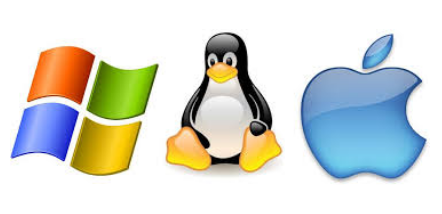 3
Klasifikacija OS sa različitih stanovišta
prema  broju  programa
  prema  broju  korisnika
  prema  načinu  zadavanja  komandi
  prema  prenosivosti  na  različite  arhitekture  računara
4
Klasifikacija OS sa različitih stanovišta
Klasifikacija OS prema broju programa koji mogu istovremeno da budu u RAM memoriji
MONOPROGRAMSKI 
(samo jedan program u memoriji i izvršava se jedan)
  MULTIPROGRAMSKI 
(u memoriji više programa, ali u svakom trenutku je    	aktivan samo jedan program)
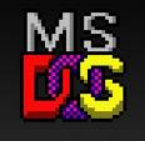 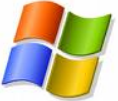 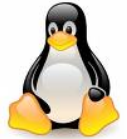 5
Klasifikacija OS sa različitih stanovišta
Klasifikacija OS prema broju korisnika
JEDNOKORISNIČKI (single user) – samo jedan korisnik

  VIŠEKORISNIČKI (multi user) – na računar može biti priključeno 					i više korisnika
6
Klasifikacija OS sa različitih stanovišta
Klasifikacija OS prema načinu zadavanja komandi
KOMANDNOG TIPA (po uključenju računara javlja se odzivni znak prompt, MS-DOS-ov odzivni znak je C:\ >)

 GRAFIČKI OPERATIVNI SISTEM (kod operativnog sistema grafičkog tipa najčešći način zadavanja komandi, jeste pokazivanje na nju – Windows, Linux )
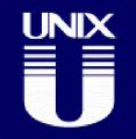 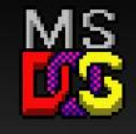 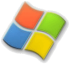 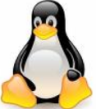 7
Klasifikacija OS prema prenosivosti na različite arhitekture računara
PRENOSIVI (portable) - koriste se na različitim arhitekturama računara
  NEPRENOSIVI (proprietary) - operativni sistemi projektovani tako da mogu da rade na samo  određenom modelu računara
8
računari  prve  generacije
imali su vakumske cijevi (do 20000 po računaru)
   ogromne dimenzije, jako spori i veoma skupi
   nisu imali operativni sistem
   programiralo se na mašinskom jeziku
   koristila ih je uglavnom vojska
   operateri su radili sve poslove od programiranja  do održavanja
   računar je izvršavao samo jedan program, odnosno obavljao je 	samo jedan zadatak
9
računari  druge  generacije
imali su tranzistore
  imaju manje dimenzije, pouzdaniji su i jeftiniji
  počinju da ih koriste  velike korporacije i  univerziteti
  računari su bili smješteni odvojeno u posebnim prostorijama 	(ulazna soba, centralni računar i izlazna soba)
  programeri su pisali programe na  programskom jeziku FORTRAN, koje su prenosili na bušene kartice (input room)
  operater je ubacivao bušene kartice u računar prvo sa prevodiocem FORTRAN-a, a onda sa programom rezultat se takođe dobijao na bušenim karticama (output room)
  operativni sistem kao zaseban program  još uvijek nije  postojao
10
računari  druge  generacije
kasnije se pojavljuje magnetna traka
   sa bušenih kartica se programi prenose na magnetnu traku 
	(koriste se jeftiniji računari) 
   magnetna traka se prenosi u sobu sa glavnim računarom
   u glavni računar se učitava poseban program koji sa trake redom 	učitava  i  izvršava programe
   taj program se može smatrati  pretkom operativnih sistema 
   nakon izvršavanja programa rezultati se snimaju na drugu magnetnu traku i na trećem računaru se prebacuju na bušene kartice 
   brži rad cen.procesora, veći kapacitet cen.memorije i eksternih memorija
11
računari  treće  generacije
imali su integrisano kolo
  početkom 60-tih godina prave se dvije vrste računara 
  brža verzija IBM 7094 i slabija  verzija IBM 1401 (skup poduhvat)
  IBM uvodi računare  System/360 koji su pod operativnim sistemom  OS/360
  OS/360 je glomazan i pun grešaka
  razvijaju se nove discipline multiprogramiranje, višestruke U/I operacije, podjela računarskog vremena...
  magnetna traka se zamjenjuje magnetnim diskom
 uveden je prvi mini računar PDP-1 firme DEC (Digital   Equipment Corporation), do tada najmanji i najjeftiniji računar
  OS (sve više kontrolno-upravljačkih funkcija se prebacuje na računar)
12
računari treće generacije
pojavljuju se dva OS: MULTICS I UNIX

   MULTICS (Multiplexed Information and Computing Service)
          - neuspjela ideja kompanija  MIT, Bell Labs i General Electric da 	napravi moćan računar i operativni sistem 
           - naučnik Ken 	Thompson (Bell Labs) je razvio verziju 	MULTICS sistema
   UNIX (UNI = jedan, X = CS = Computing Service)
	UNIX – uprošćena varijanta MULTICS sistema
UNIX je doživio praktičnu realizaciju i ekspanziju do današnjih dana
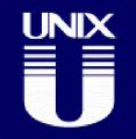 13
računari četvrte generacije
po prvi put se pojavljuju personalni računari
   pojavljuju se čipovi visokog stepena integracije (LSI)
   računari postaju jeftiniji
   generacija Spectrum, Commodore, Atari, IBM, Apple Macintosh...

   prvi operativni sistemi MS-DOS i UNIX
14
Karakteristike  OS
Karakteristikama nekog OS možemo nazvati njegove osobine koje ispoljava pri upotrebi. Iz niza osobina koje mogu posjedovati OS izdvojićemo:
  Konkurentnost - istovremenost - paralelizam (Concurrency)
  Zajedničko korišćenje, odnosno dijeljenje resursa (Sharing)
  Postojanje dugotrajne memorije (Long-term storage)
  Nedeterminizam (Nondeterminancy) 
  Pouzdanost (Reliability)
  Sigurnost (Security)
  Upotrebljivost (Usability) 
  Djeljivost - modularnost (Modularity)
15
Karakteristike  OS
Konkurentnost (engl. concurrency) je postojanje više simultanih, paralelnih aktivnosti u računarskom sistemu. 
Primjeri su preklapanje U/I operacija i operacija izračunavanja ili koegzistencija više programa u memoriji.
 Zajedničko korišćenje, odnosno dijeljenje resursa ili informacija posledica je konkurentnosti (paralelizma) koji postoji u računarskom sistemu, bilo da se radi o prividno ili stvarno paralelnoj obradi. 
Naravno, mogu se dijeliti samo resursi kojima to njihova konstrukcija dopušta (npr. operativna memorija, ali ne i disk).
16
Karakteristike  OS
Postojanje dugotrajne memorije  - potreba za dijeljenjem programa i podataka implicira potrebu za trajnim skladištenjem podataka sa mogućnošću brzog pristupa. To omogućavaju uređaji velikog kapaciteta , tj. sekundarne memorije, koji su uglavnom magnetni.
 Nedeterminizam 
Operativni sistem mora biti deterministički orjentisan – znači, kad izvršava isti program sa istim podacima, mora da daje isti rezultat, bez obzira kad to radi. 
Na drugoj strani, OS mora karakterisati nedeterminističko ponašanje, što znači da mora da odgovori na masu zahtjeva i događaja koji se mogu desiti na nepredvidiv način.
17
Karakteristike  OS
Pouzdanost je karakteristika OS koja govori o učestalosti grešaka ili zastoja. 
Jasno je da pouzdanost sistema zavisi ne samo od operativnog sistema, već i od spoljašnjih događaja i zahtjeva poput režima korišćenja, konfiguracije sistema, zahtjeva korisnika i slično. 
 Sigurnost sistema je osobina koja omogućava OS da zaštiti od neovlašćenog pristupa one djelove u računarskom sistemu koje korisnik želi da zaštiti. 
Najčešće se radi o zaštiti podataka i programa. Operativni sistem mora da zaštiti i samog sebe od ostalih programa u sistemu.
18
Karakteristike  OS
Upotrebljivost je karakteristika po kojoj se funkcije operativnog sistema moraju što jednostavnije koristiti. 
   To se prije svega odnosi na komunikaciju između OS i korisnika, odnosno na kontrolno upravljački jezik. 
   Međutim, pod upotrebljivošću OS podrazumijevamo i druge aspekte korišćenja kao što su: podržavanje raznih režima rada, mogućnost izvršenja više programa, različite mogućnosti pristupa i slično.
 Modularnost je karakteristika koja ukazuje na modularan pristup izgradnji samog operativnog sistema. 
   Ova karakteristika omogućava proizvođaču da ga modifikuje u djelovima koje treba ili želi da promijeni, a da se pri tom ne mijenja čitav sistem, a takođe i samom korisniku da ga nadograđuje.
19
Definicija operativnog sistema
Operativni sistem objedinjuje različite djelove računara u povezanu cjelinu i sakriva od korisnika detalje funkcionisanja ovih djelova koji nisu bitni za korišćenje. Povezuje hardver, podatke i programe u funkcionalnu cjelinu.
Operativni sistem radi sledeće:
   upravlja programima, podacima i djelovima od kojih se računar sastoji (procesor, kontroleri, radna memorija), sa ciljem da oni budu što cjelishodnije iskorišćeni,
   obezbjeđuje pristupačno radno okruženje za krajnjeg korisnika računara.
20
Definicija operativnog sistema
Operativni sistem se može definisati kao skup programa koji upravljaju resursima računarskog sistema i obezbjeđuju interfejs ka korisniku. 
Prva funkcija operativnog sistema je upravljanje resursima računara (engl. resource management). Pod pojmom resurs podrazumijevamo sve što je programu potrebno za rad. 
Resursi mogu biti hardverski (procesor, memorija, I/U uređaji) i softverski (programi, podaci, tj. datoteke svih vrsta).
21
Definicija operativnog sistema
Zadatak operativnog sistema je da vodi računa o resursima računara, tj. da zadovolji potrebe programa, da prati koji program koristi koje resurse itd. 
Operativni sistem je skup sistemskih programa koji posreduju između korisnika  računara i računarskog hardvera sa ciljem da:
  izvršava korisničke programe,
  korišćenje računarskog sistema učini što podesnijim za korisnika,
  omogući što efikasnije iskorišćenje računarskog hardvera.
22
Funkcije operativnih sistema
Funkcije koje treba da obavlja operativni sistem su: 
  Automatsko funkcionisanje računarskog sistema
Operativni sistem mora da obezbijedi funkcionisanje računarskog sistema bez intervencije operatera, zato što su ljudske intervencije mnogo sporije od računara
  Mogućnost planiranja i raspoređivanja poslova, i postojanje jezika za upravljanje poslovima
Pod planiranjem i raspoređivanjem poslova (scheduling) podrazumijeva se određivanje koji će se posao koji je spreman za rad izvršavati, tj. kome će se dodijeliti glavni procesor. Operativni sistem uvodi kontrolne naredbe koje služe za upravljanje radom cijelog računarskog sistema; uvodi se jezik za upravljanje poslovima (job control language), koji se interpretira preko operativnog sistema.
23
Funkcije operativnih sistema
Multiprogramiranje
Multiprogramiranje je tehnika za pokretanje više programa na istom računaru istovremeno, tako što svaki dobije dio memorije, a procesor se dobija prema funkciji za raspoređivanje poslova.
  Eliminisanje zavisnosti U/I operacija
Kako su U/I operacije mnogo sporije od procesora, operativni sistem mora da izoluje U/I operacije od procesora. To se postiže upotrebom brzog memorijskog medijuma za privremeno čuvanje svih U/I podataka. U cilju efikasnosti, U/I operacije treba što više preklapati ili kombinovati sa drugim procesorskim poslovima.
24
Funkcije operativnih sistema
Zaključuje  se da operativni sistem mora obavljati sledeće funkcije:
  upravljanje poslovima (sekvenciranje i raspoređivanje poslova) i interpretacija komandnog jezika;
  rukovanje ulazno-izlaznim operacijama;
  rukovanje greškama i prekidima;
  upravljanje resursima;
  omogućavanje  višestrukog pristupa;
  zaštita resursa od zlonamjernih napada, slučajnih grešaka korisnika i grešaka u korisničkim programima i samom operativnom sistemu;
  obezbjeđivanje dobrog interfejsa za operatera i korisnika;
  obračun korišćenja računarskih resursa.
25